教育機構資安通報平台流程簡介https://info.cert.tanet.edu.tw
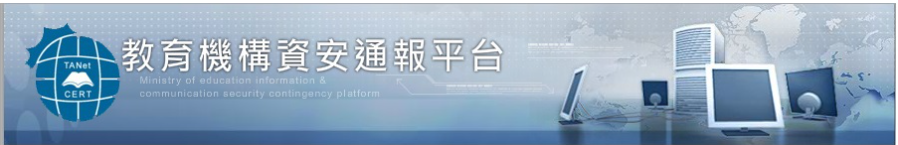 教育機構資安通報平台
教育機構資安通報平台網址：info.cert.tanet.edu.tw
①
②
機關OID查詢與密碼查詢
OID帳號可連結 http://rehlc.cc/OID 雲端硬碟查詢(第一聯絡人OID及第二聯絡人OID)
密碼查詢機制將核對「單位OID」、「連絡人姓名」、「連絡人郵件」、「連絡人 手機」及「驗證碼」，且以上資訊需和教育機構資安通報平台內連絡人資料符合，
以「重設8碼亂數密碼」，並以簡訊及電子郵件通知該連絡人
可透過TACERT網站留言版或是E-mail至 service@cert.tanet.edu.tw 索取，請留下列資料，經TACERT中心查核資料後，
      會儘速補寄密碼通知信。      單位全名：      連絡人：      連絡電話：      E-MAIL(請留貴單位的公務信箱)：
可撥打TACERT的專線電話：(07)525-0211詢問 。
通報流程：  填寫受害主機 設備的基本資
訊、事件分類、 等級判斷與損 害程度的資訊
應變流程：  填寫單位緊急 應變措施、解 決辦法與解決 時間。
通報應變規劃重點
為使通報應變流程更有效掌握，通報應變平台之流程畫分為通報流程與應變流程

第一線人員由於處理時間的限制，可先進行通報流程，待完成處理後再進行應變流程

請各單位盡可能通報與應變同時進行

所有通報應變流程之通報，都必須審核過後才是(教育部規範)正式結束通報流程

如此規劃著眼於不同層級之資安人員可充分掌握所發生之資安事件，並能依輕重等級啟動不同對應之處理機制。
會員登入
使用OID及密碼登入
一個單位最多有五位連絡人
每個連絡人OID及密碼可不同
第一連絡人
第二連絡人
登入畫面
單位資訊
二級單位資訊
三級單位資訊
個人資料區
事件單處理區
資安通報平台功能簡介
個人資料區各功能說明：
首頁：顯示未處理完成事件
修改個人資料：修改個人連絡資料
事件單處理區各功能說明：
通報/應變：未完成通報應變事件單表列於此，以利處理
自行通報：如發現資安事件或EWA事件單確認屬實，可利用此功能完成通報應變
事件單處理狀態：未結案前之事件單狀態查詢
歷史通報：已結案事件單表列於此，事件單列印功能。
帳號管理：管理第三~五連絡人帳號開啟關閉
事件附檔下載：事件單佐證表列於此，依發佈編號查詢下載。
資安預警事件：預警事件單表列於此
網址：https://info.cert.tanet.edu.tw
關閉第三到第五資安連絡人
修改個人資料
中山大學營運團隊 v2.16.886.111.100008.2  07-5250211
個人基本
資料區
密碼一定要更動，系統才會有更新紀錄，隨後亦可再更新為您慣用密碼。
密碼變更區
第二連絡人	service@cert.tanet.edu,tw
單位其他 連絡人資料區
連線單位資安連絡人異動
為確保資安事件能夠即時通知與處理，故煩請各連線單位於資安連絡人發生異動時，務必確保資安事件的處理業務能妥善完成交接
	資安連絡人員至少需有二位，以建立代理人制度
	建議將主要負責人員填寫於第一、二連絡人
	教育機構資安通報平台的帳號密碼進行交接
	登入教育機構資安通報平台於「修改個人資料」進行連絡人資訊更新
	新接任資安連絡人可至TACERT網站的資安文件下載資安通報應變手冊，了解通報 平台基本操作。
事件單處理流程
教育機構資安通報平台通報應變流程修正說明
	新增「確認時間」、「事件列印」及「改善措施」(108/9)
	新增「TII威脅情報」類型(109/9)
	新增「資安長資訊」以及「FAC設施問題」 類型(111年)
修正前通報應變時程
事件發生 時間
事件發佈 時間
通報完成 時間
應變完成 時間
通報時間
(通報完成時間-
事件發佈時間)
應變時間
(應變完成時間-
通報完成時間)
事件處理時間
修正後通報應變時程
事件發 生時間
事件發 佈時間
事件確 認時間
通報完	應變完 成時間	成時間
通報時間
(於1小時內)
確認時間
應變時間
事件處理時間
新增資安長資訊
資通安全管理法 第2章第11條規定
公務機關應置資通安全長，由機關首長指派副首長或適當人 員兼任，負責推動及監督機關內資通安全相關事務
教育機構資安通報演練平台流程簡介https://drill.cert.tanet.edu.tw
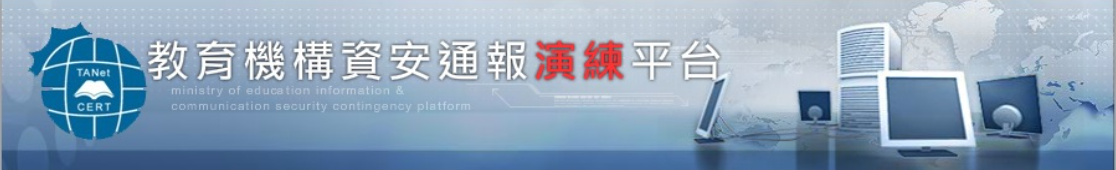 演練整備注意事項
教育機構資安通報平台帳號資料確認
進行登入測試，登入時使用OID登入
可連結 http://rehlc.cc/OID 雲端硬碟查詢
教育機構資安通報平台資安聯絡人資料確認
第一、二連絡人為主要連絡人，建議將業務負責人員填寫於前二位，並將未使用
連絡人帳號關閉，以達風險控管目的。
各聯絡人以各自帳號登入進行資料確認及密碼更新作業
資安長聯絡資訊：姓名、公務EMAIL、公務電話
資安演練事前準備項目
資安演練時程已確認為第一梯次，日期為113/09/02~113/09/06，前三日為演練事件派發作業時間，請於演練期間隨時待命。
請協助將寄送演練通知信的E-Mail：service@cert.tanet.edu.tw (IP:140.117.101.5)設為白名單，避免接收不到重要演練通知。 
演練通知簡訊號碼會依照接收使用者是哪一家電信業者而有所不同，此為網路平台所發送，請確認手機號碼是否有取消[阻擋廣告簡訊服務]，避免接收不到重要演練通知。
資安通報演練平台與資安通報平台不同，演練期間請以此網址為主：https://drill.cert.tanet.edu.tw (演練期間開啟)
請將學校第一聯絡人與第二聯絡人帳號密碼牢記。
請學校準備幾組學校IP，為迅速填寫”IP位置”之用。Cmd/ipconfig
爭取時效性，請大家務必於收到告知訊息後１小時內填寫並發佈通報。
簡訊或E-Mail收到DRILL事件單-告知通報請立即登入並回報
發送之演練簡訊格式：
(告知通報演練)[受測單位],[事
件類型]警訊,[事件編號],請盡
速至平台完成事件處理
發送之演練事件通知電子郵件 主旨格式：
(事件單編號：DRILL-2022-  XX)(告知通報演練)[事件類型] 事件警報
演練模擬事件類型
十種演練模擬資安事件情境
單位請依收到的演練 攻擊事件類型，登入 演練平台進行演練模擬通報填寫
*演練子類型會依前一年較 常發生之類型進行更新，以演練計畫核定內容為主
系統入侵-演練範例1-2
重點二
重點三
重點二
重點三
系統入侵-演練範例3-4
重點二
重點三
重點二
重點三
系統入侵-演練範例5-6
重點二
重點三
重點二
重點三
網站弱點及網頁入侵-演練範例
重點二
重點三
重點二
重點三
資料外洩-演練範例
重點二
重點三
對外攻擊-演練範例
重點二
重點三
登入教育機構資安通報演練平台
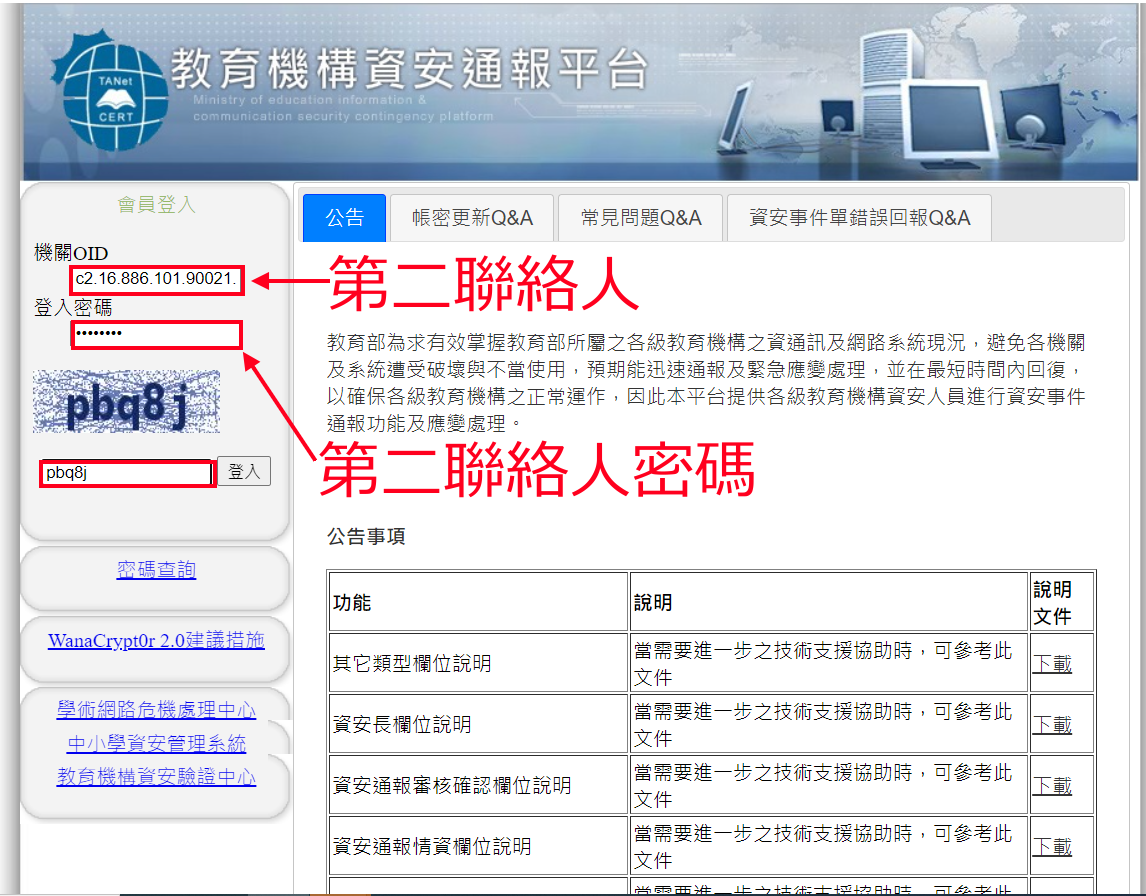 點選事件單編號◎此標示為必填欄位
請輸入◎IP位置◎作業系統(IP位置請直接輸入貴校其中一個IP即可)
依序點選輸入◎受駭設備類型◎受害設備說明、點選◎損害類別說明、點選◎攻擊手法、輸入◎調查說明、點選◎情資類型。
◎受駭設備類型、 ◎損害類別選單如下
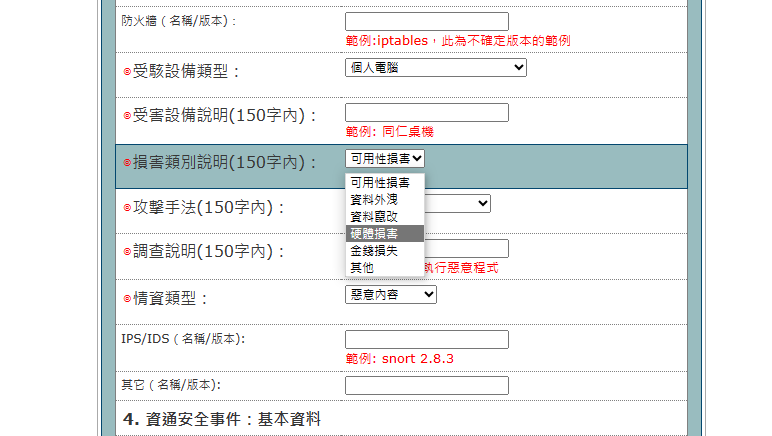 ◎攻擊手法、 ◎情資類型選單如下
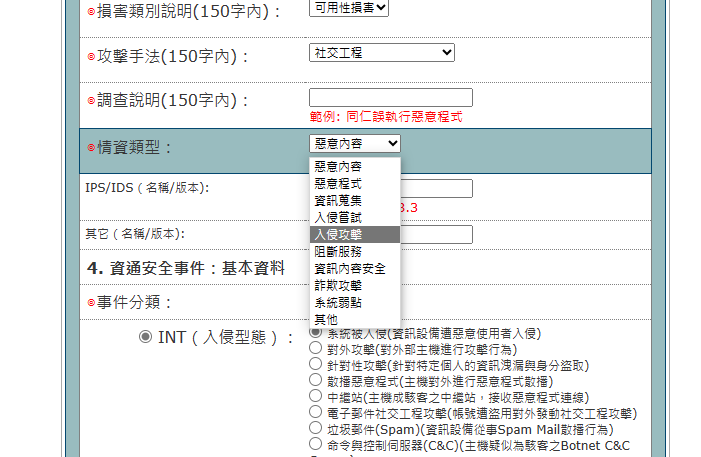 選擇◎事件分類，填入◎破壞程度及◎事件與處置說明。
◎資安事件判斷
請將相關◎選項點選或填入並點--最後發佈
發布完事件就消失
等待縣網中心審核及TACERT審核後，恭喜，結案了!
資安通報演練流程
演練完成
區縣市網人員
第一線人員
區縣市網人員
教育機構資安通報演練平台 新增資安事件單
通
需
於
寄發【演練告知通報】郵件與簡訊
報
30分鐘內 完成通報 (2分)
45分鐘內 完成通報 (1.5分)
演練事件單成立1小時內未完成 通報者，系統將自動寄發 [告 知通報1小時] 提醒信
1小時內  完成通報	(1分)
72
逾時則自動寄發提醒信
審核資安等級
是否判斷有誤
流
1.通報與應變即時完成
小 時 內 完 成 結 案
登入演練平台
演練完成
審核通報
程
完成演練作業
單位完成通報後，
二線單位應於
8小時內完成審核，
逾時資動寄發[通報 審核已超過8小時]  通知信
寄發[通報已完成通知信]
2.先通報後應變
事件單成立後。單位應 於72小時內完成，逾 時自動寄發提醒信
應
變
流
填寫資安事件
處理(應變)流程
程
演練模擬事件的速選速答
演練模擬事件的速選速答
接下來請各單位登入到平台進行更改
第一及第二連絡人與資安長作業
回報完成並由教網確認後，即可下線。

謝謝大家，預祝各位資安演練順利!

簡報將公告在花蓮網管交流站